Herd Prototyping
Dartis Willis
Cristian Lara
Neven Wang -Tomic
Overview
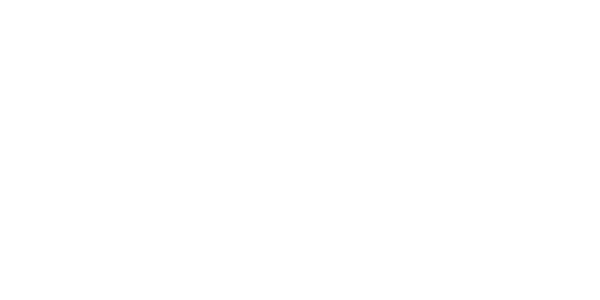 “Never miss out!”

Enabling people to make informed decisions using 
reliable user-driven data.
Selected Interface
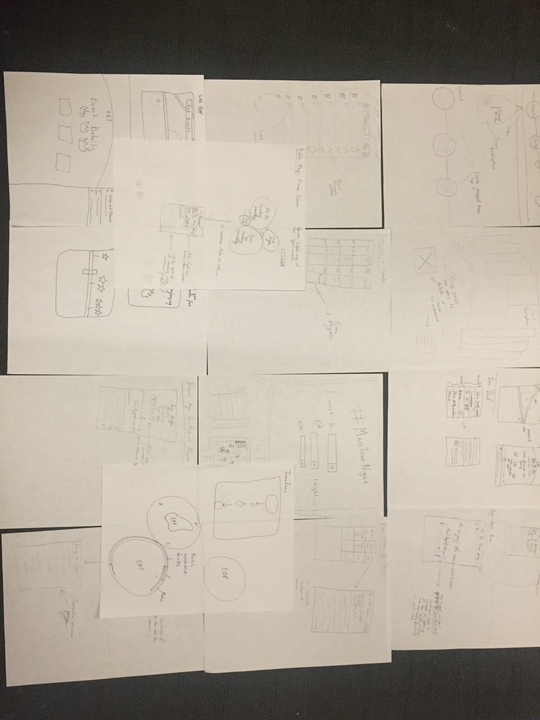 Criteria
Compact/Efficient
Aesthetic
Novel
Simple @ Surface Level
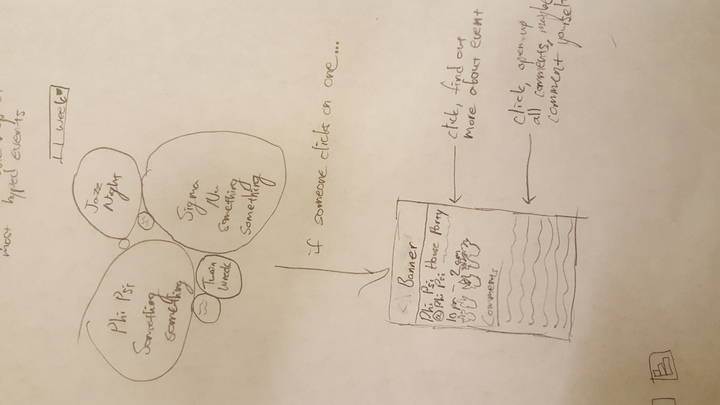 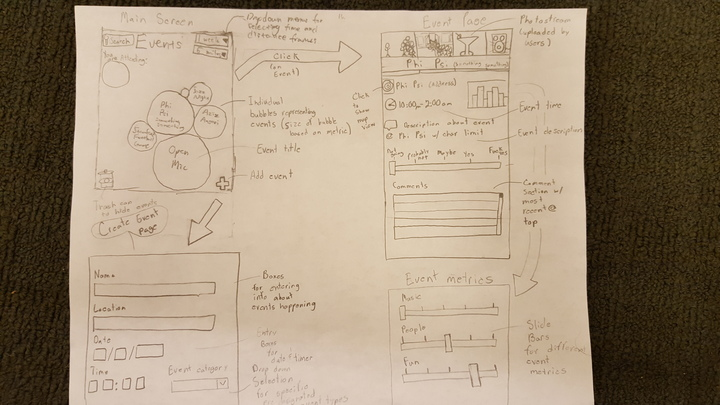 Prototype layout
Task 1: Find Events
Default View
Sorted View
Future View
Event View
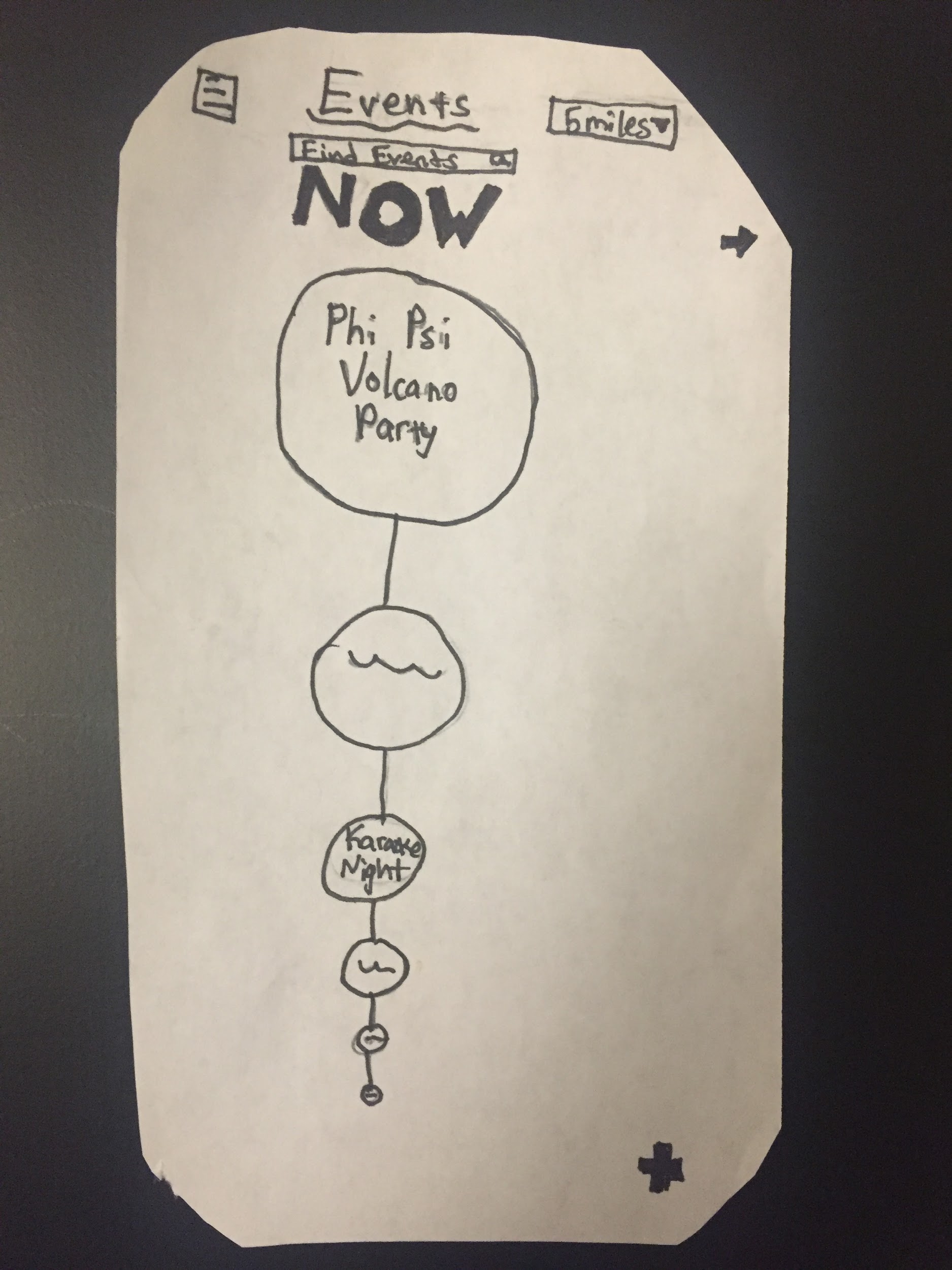 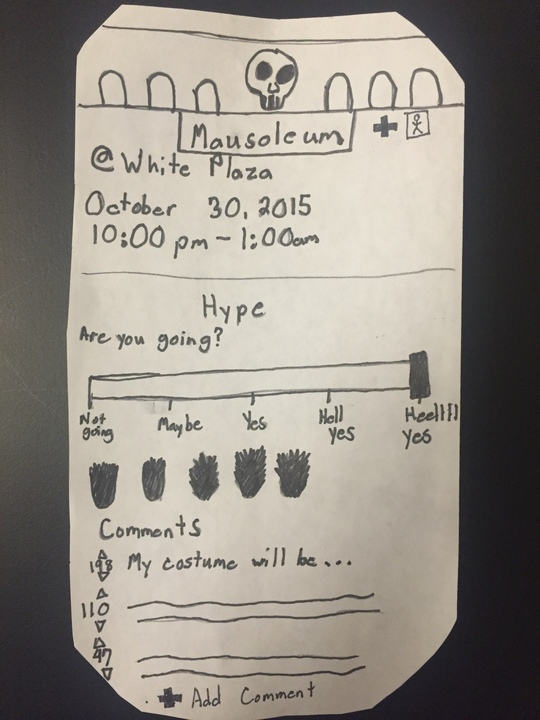 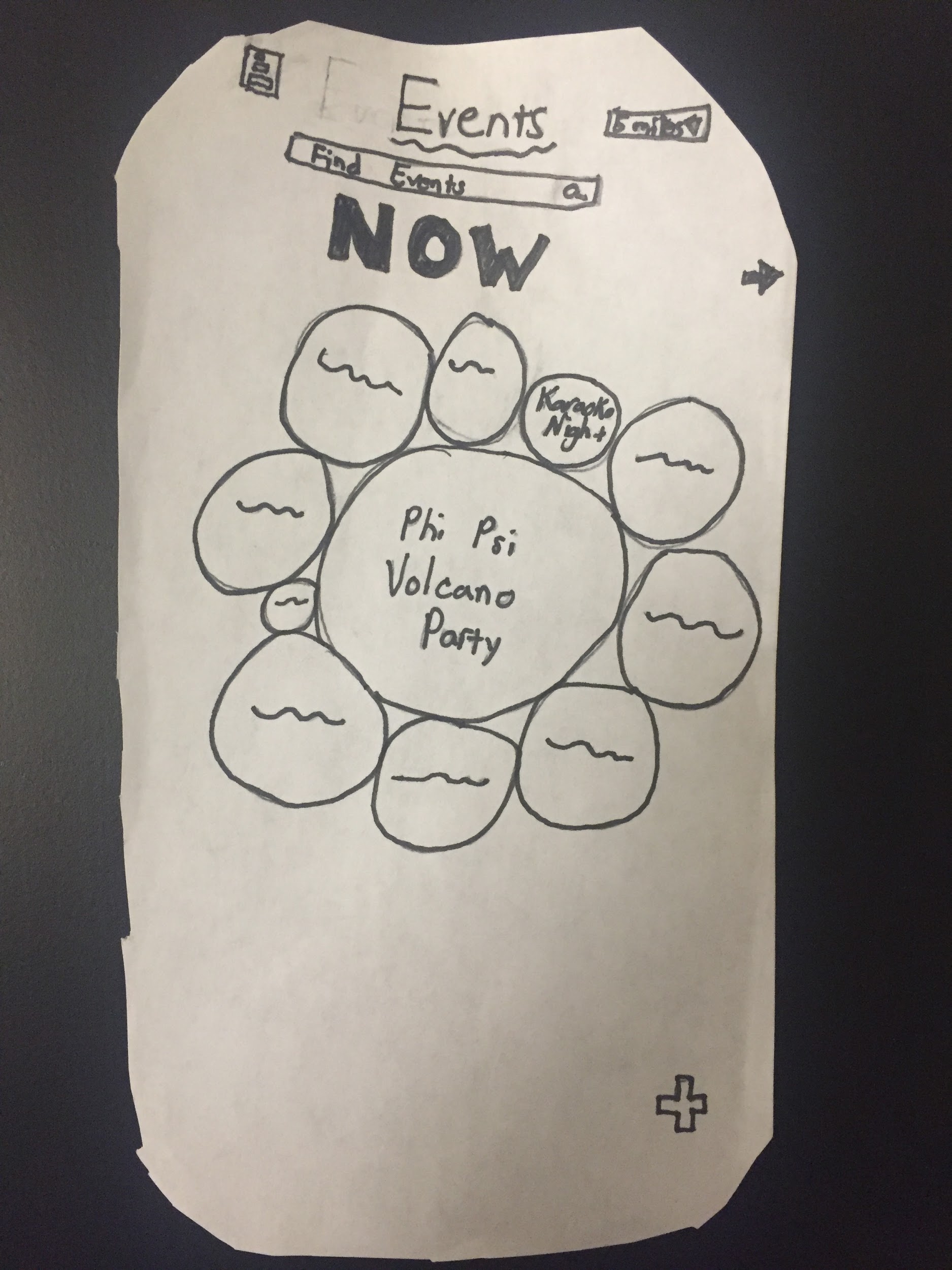 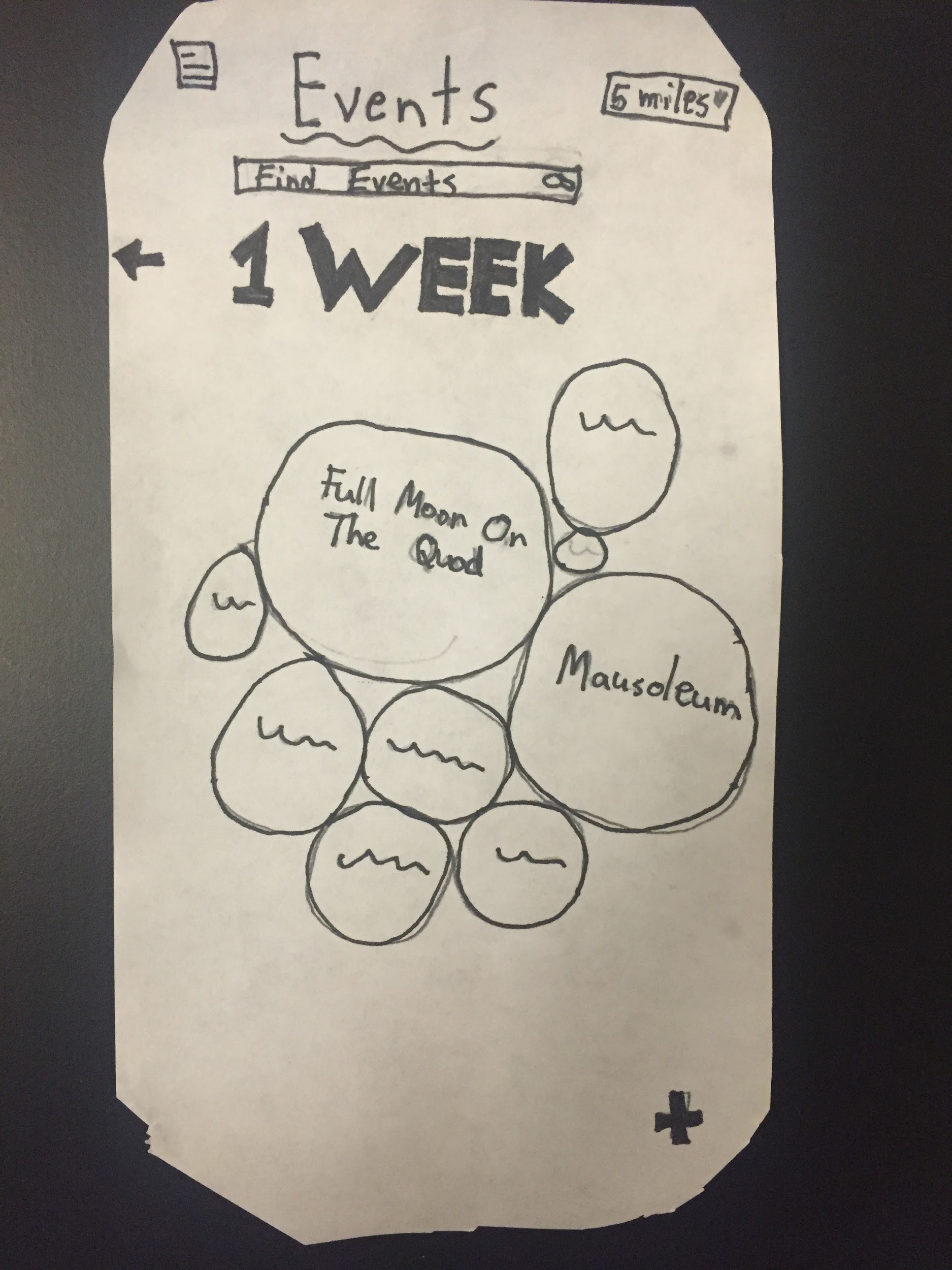 Task 2: Share about events
Back To
Event View
Event View
Comment View
Photo Sharing View
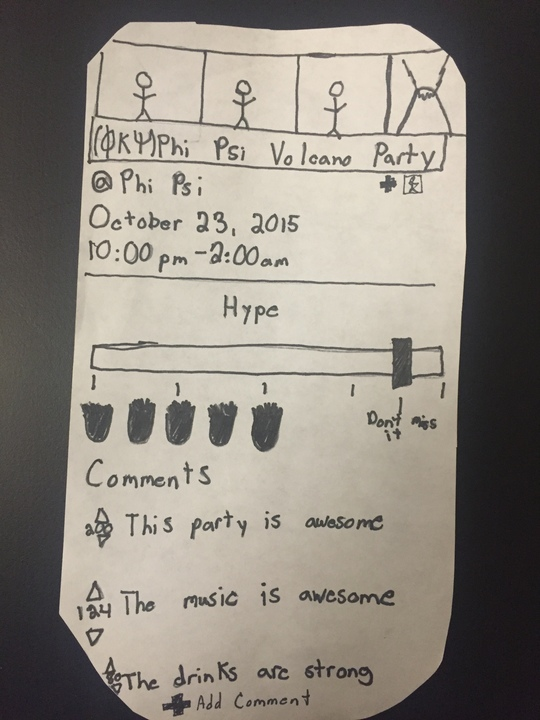 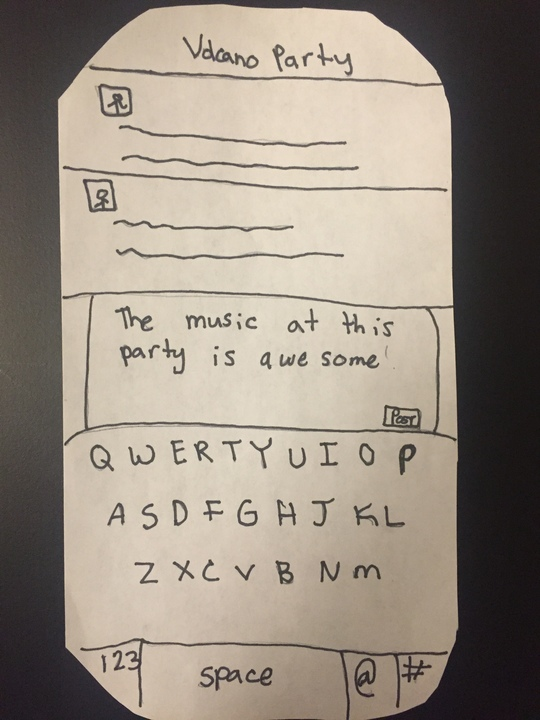 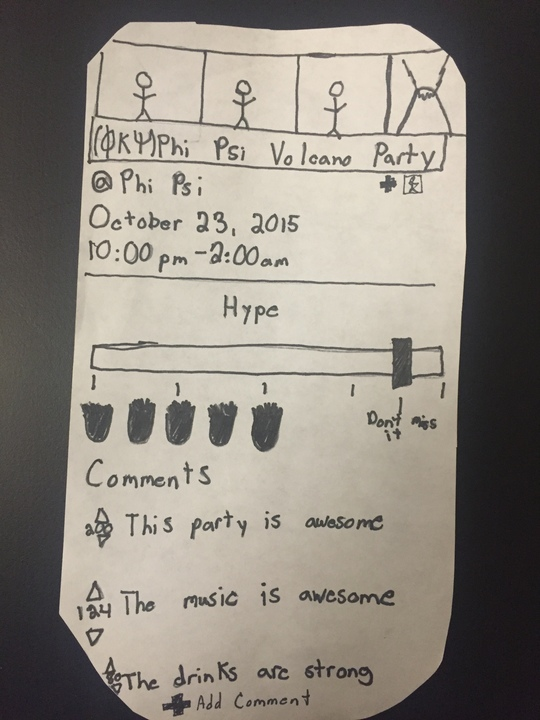 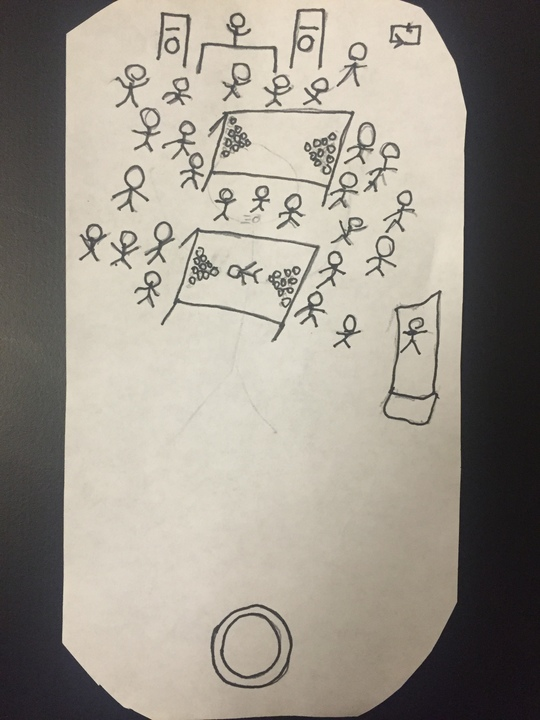 Event View 1
Task 3: Informed decision on event
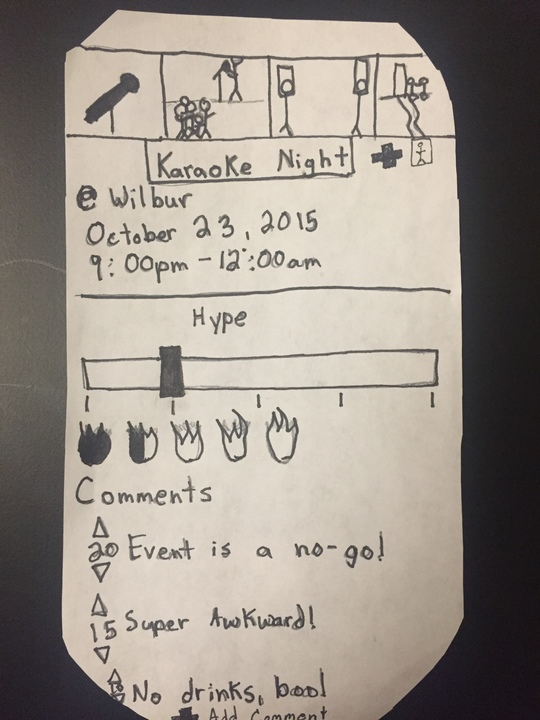 Default View
Path 1
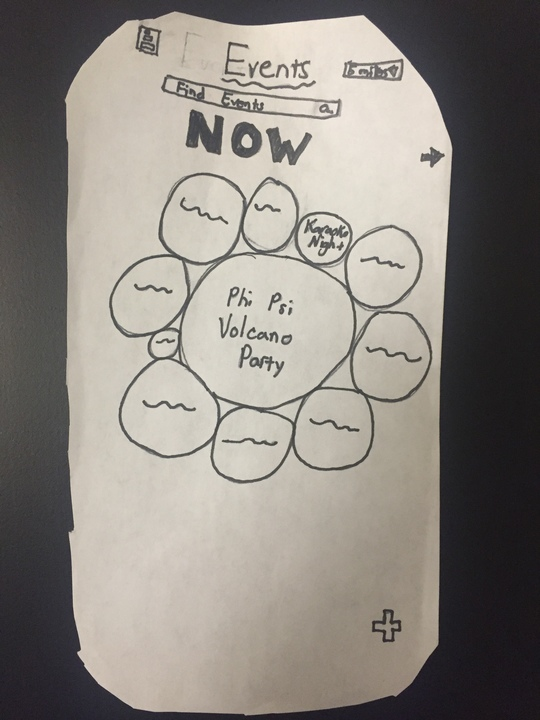 Event View 2
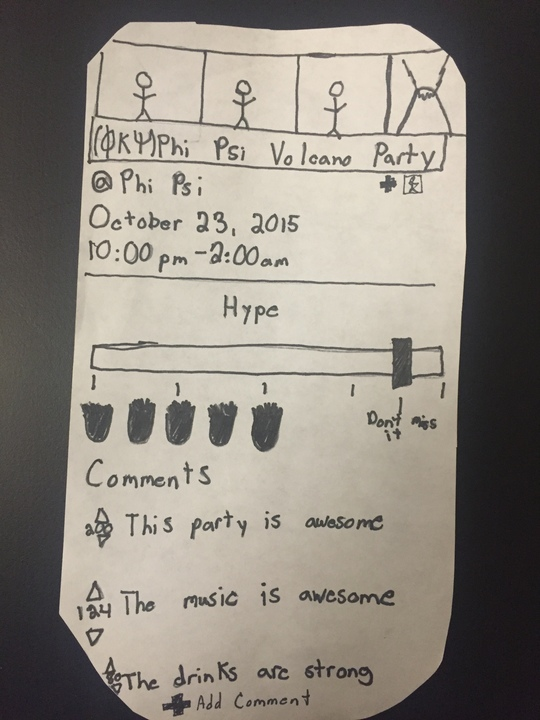 Path 2
Experimental method
Experiment Subjects
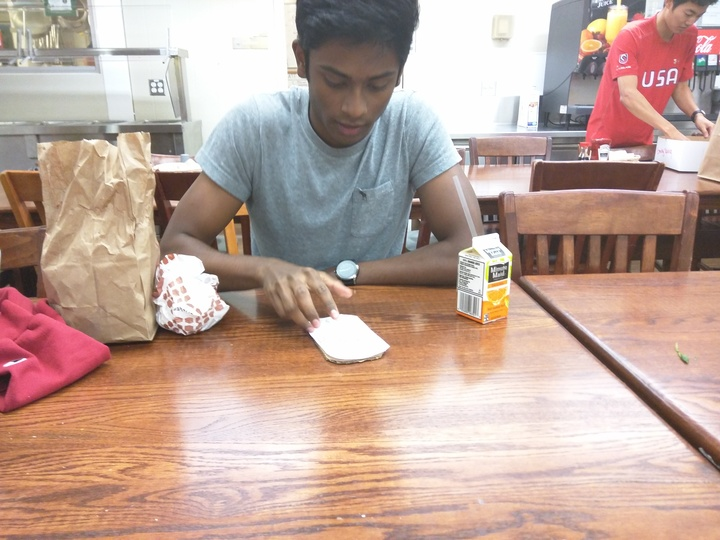 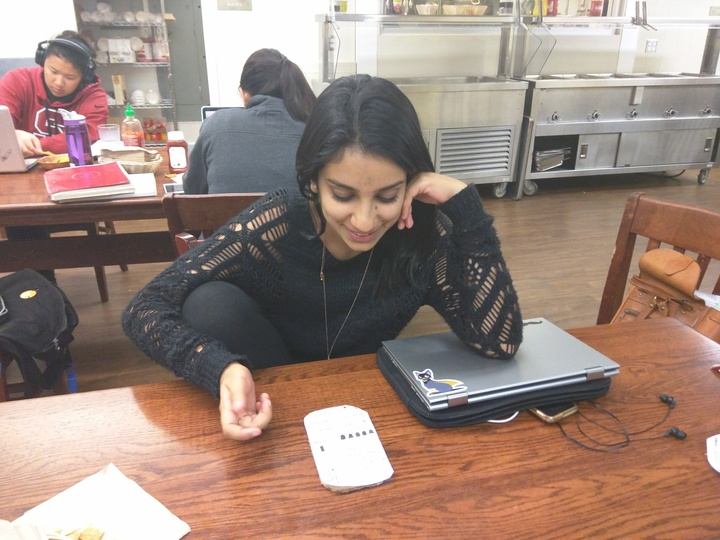 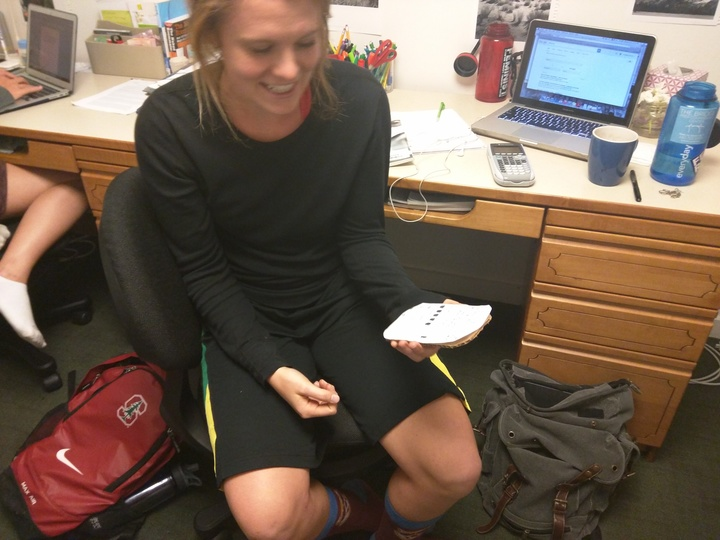 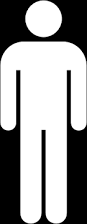 Questions/Observations
Screen Shots
Instructions
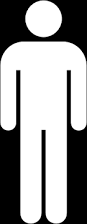 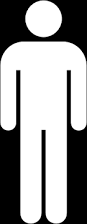 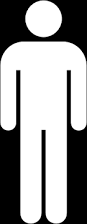 Phone (Computer)
Scribe
Interviewer
Experimental results 1: Anika
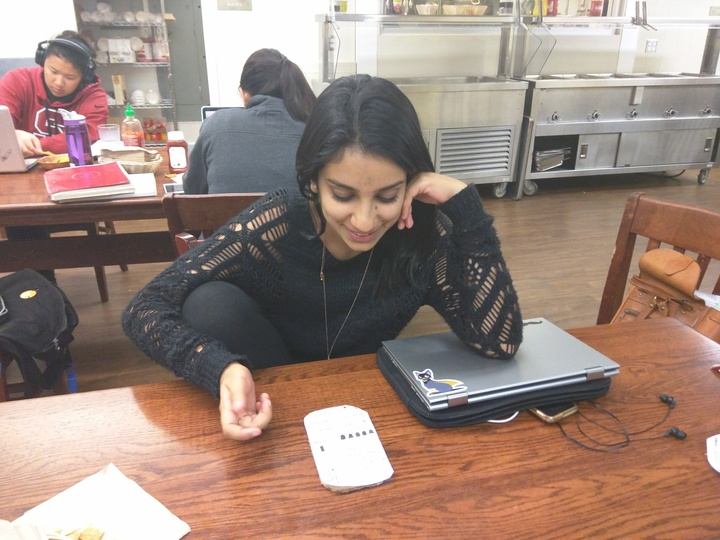 Familiar User
Unclear labels (distance)
Photo posting option.
Experimental results 2: Rebecca
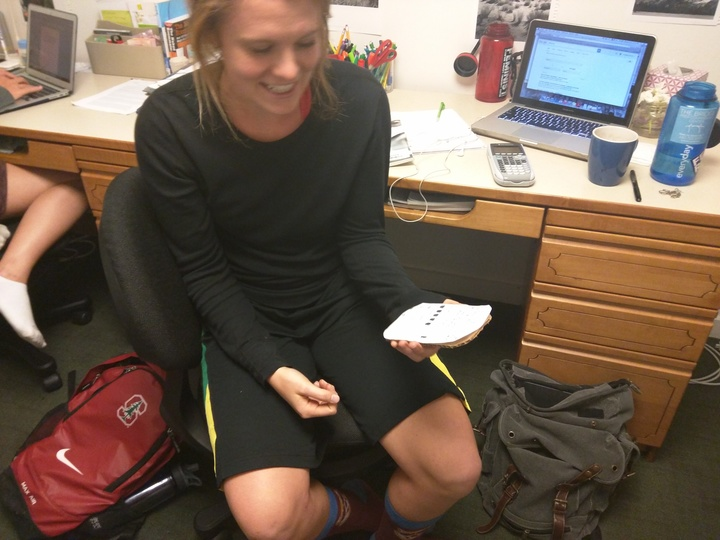 Unfamiliar w/ social apps
Difficult navigation
Cluttered information
Experimental results 3: Ajay
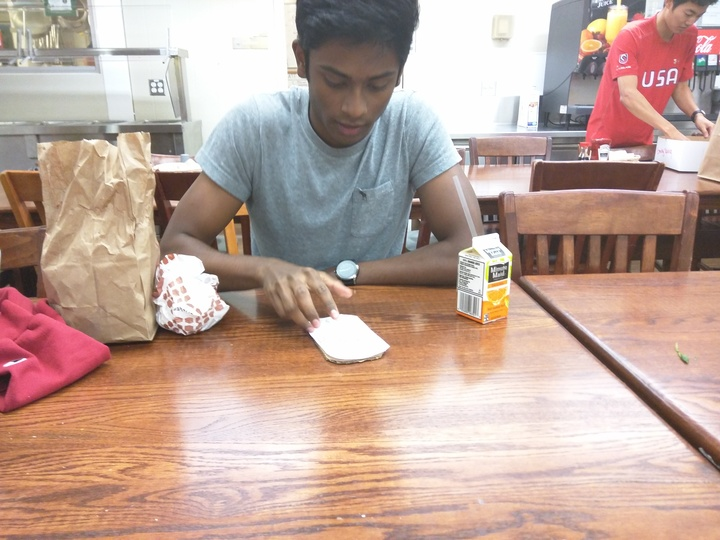 “Expert”
RSVP would be neat
Confused by slide bar
Instructional splash screen
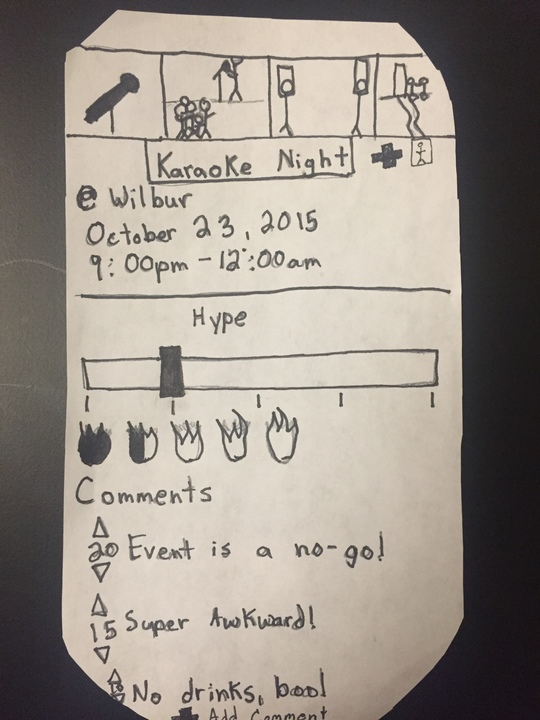 Suggested UI changes
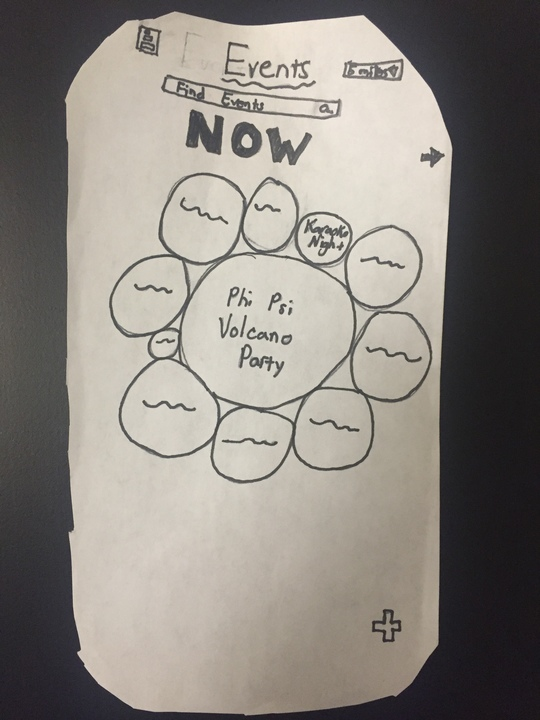 Stripped down/intuitive info

RSVP button/option

Intuitive Navigation
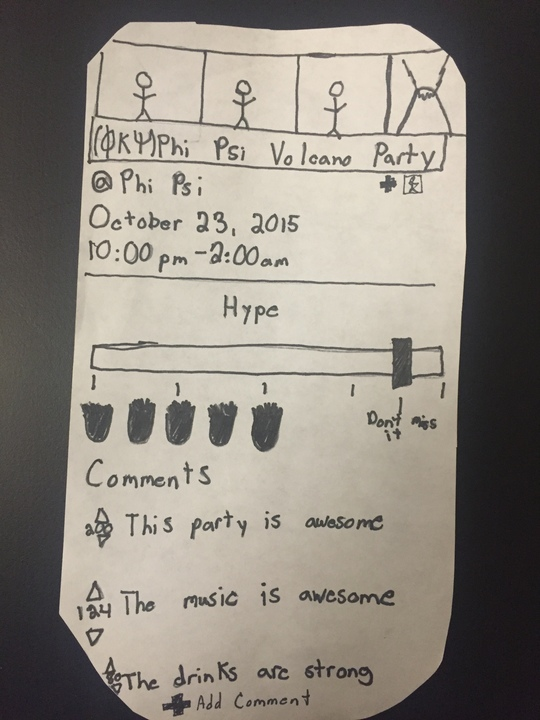 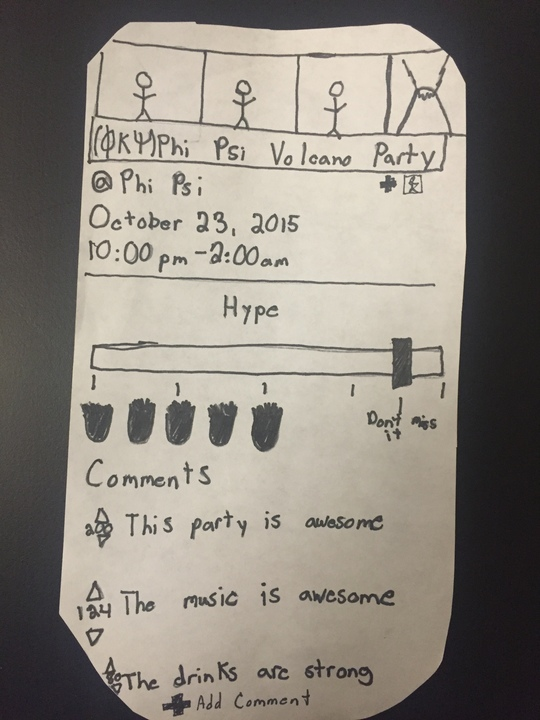 Summary
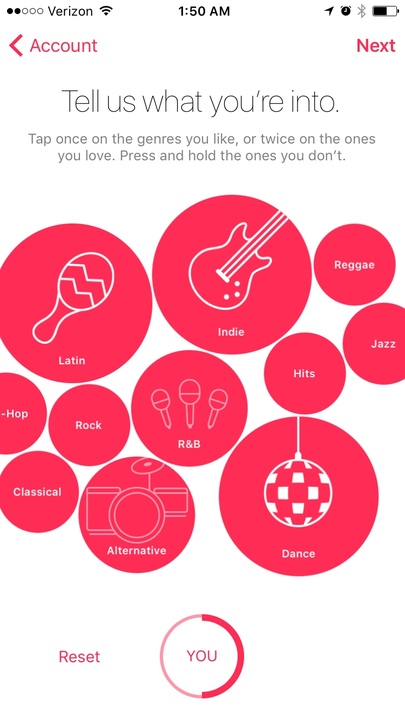 Why we chose our interface


2.	Prototyping 


3.	Improvements
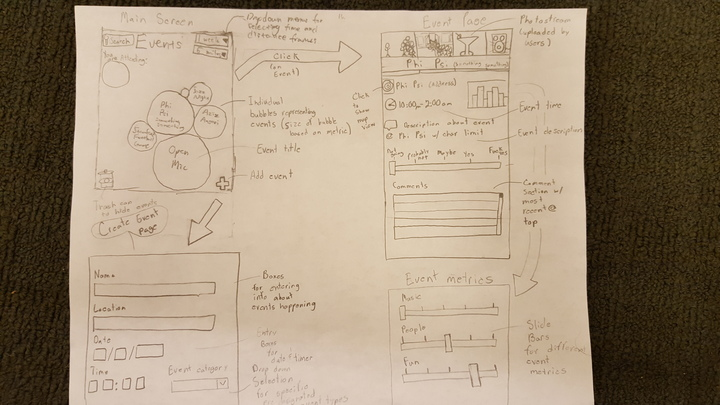 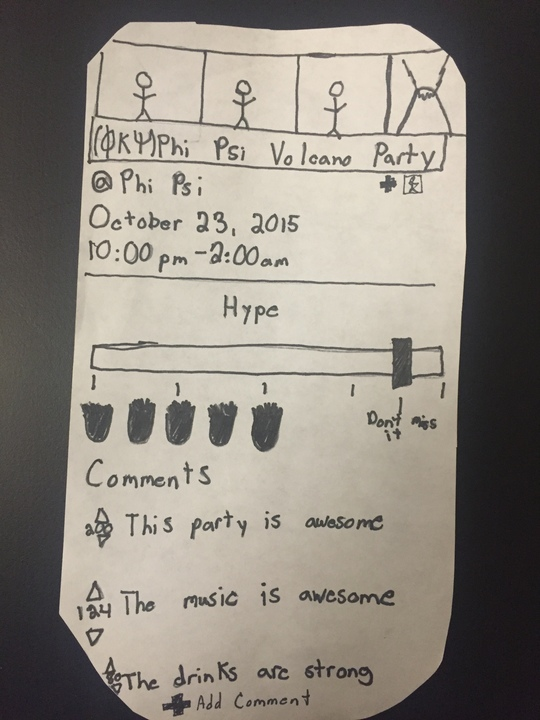